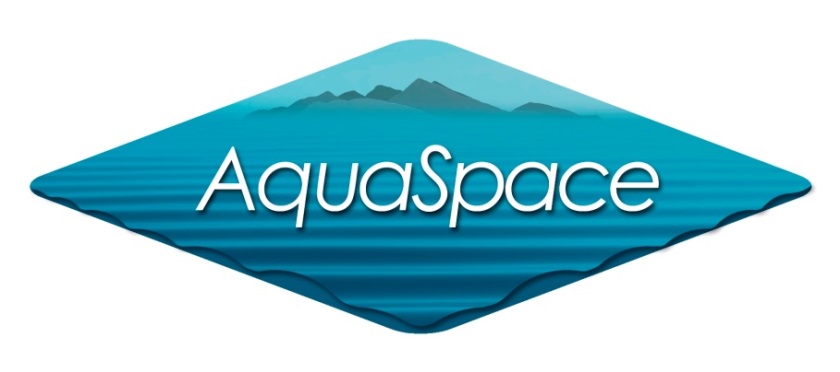 Masters Module 
PLANNING AND MANAGING THE USE OF SPACE FOR AQUACULTURE
Topic 3: Aquaculture zoning, site selection and area management under the EAA
Illustrations provided by FAO
Assembled by Paul Tett
SAMS
25 April 2018
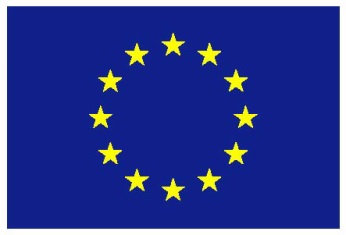 The materials used here have been assembled as part of the AquaSpace project(Ecosystem Approach to making Space for Aquaculture, http://aquaspace-h2020.eu) and has received funding from the European Union's Horizon 2020 Framework Programme for Research and Innovation under grant agreement n° 633476.
They may be used under a Creative Commons Attribution-ShareAlike 4.0 International License, with attribution to the author
Horizon 2020
Illustrations from Report ACS18071 part 1
Aquaculture Zoning, site selection and area management under the ecosystem approach to aquaculture: a handbook
José Aguilar-Manjarrez & Doris Soto (FAO)
Randall Brummett (World Bank)
2017
Figure 1: potential steps in the spatial planning and management process
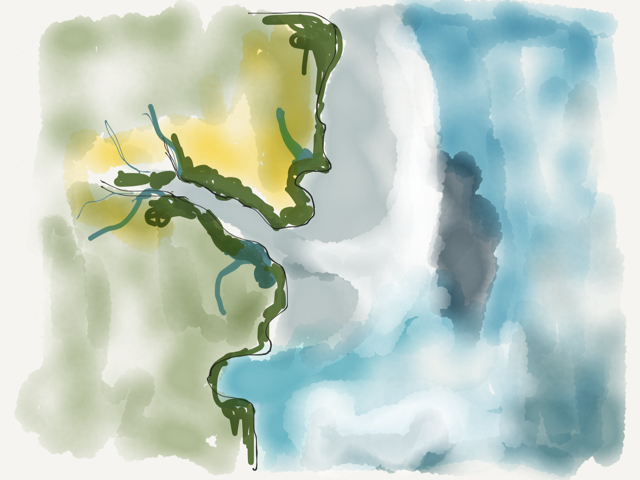 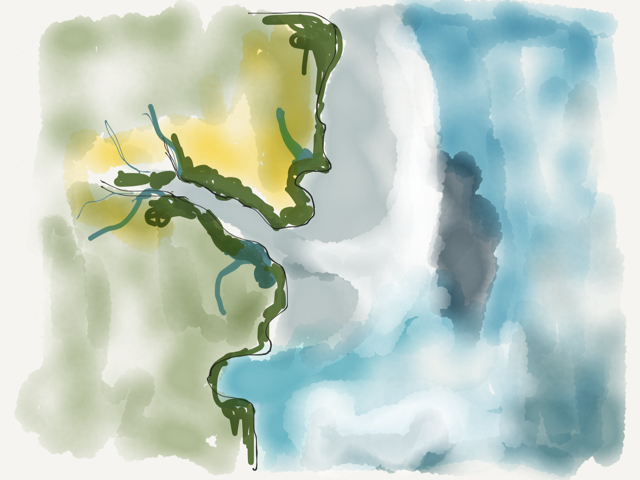 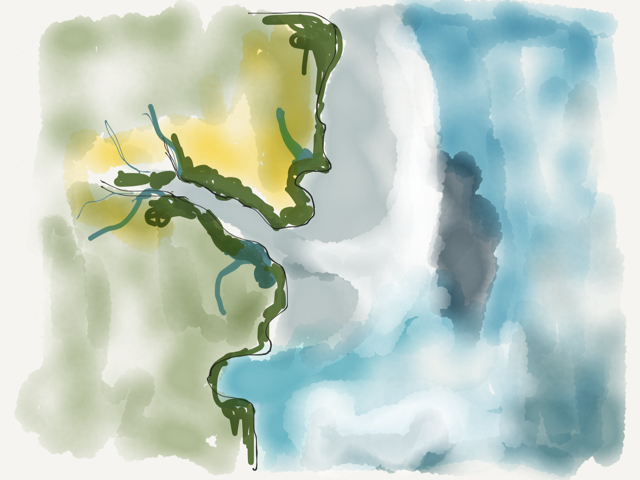 F
F
F
F
zones
F
F
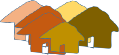 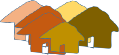 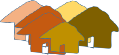 F
F
AMA 1
F
F
sites
AMA 2
F
F
F
F
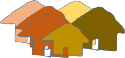 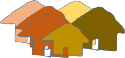 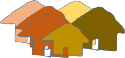 F
F
F
F
F
F
F
F
F
AMA 3
F
AMA
F
F
F
F
F
F
F
F
F
F
F
F
AMA 4
F
F
F
F
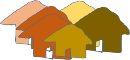 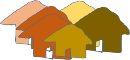 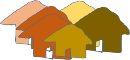 Marine aquaculture
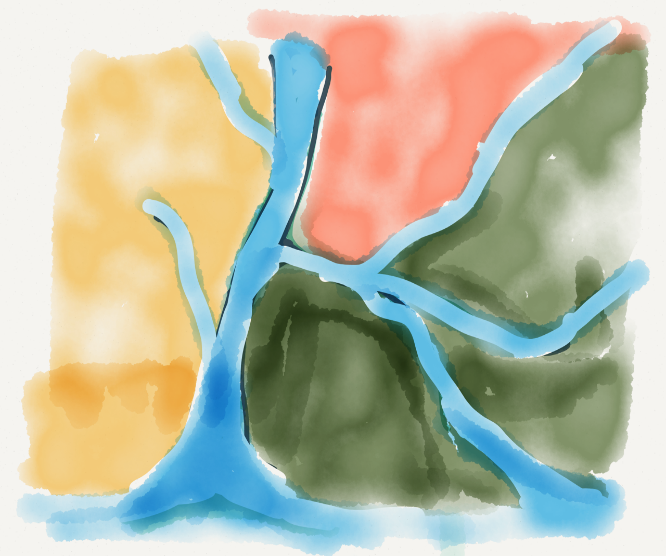 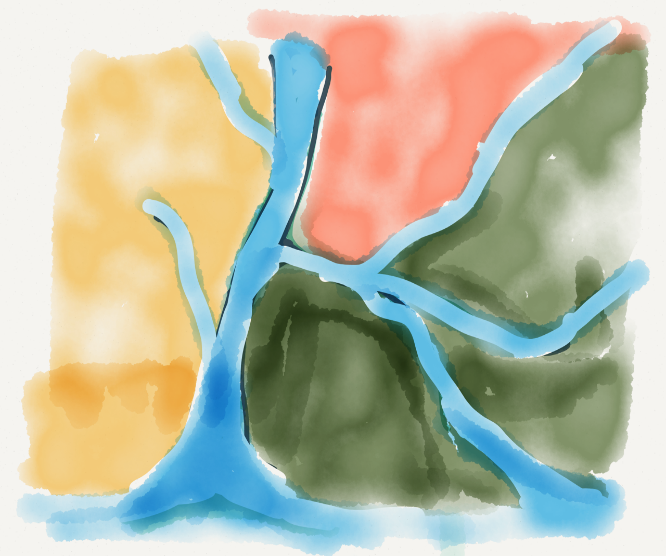 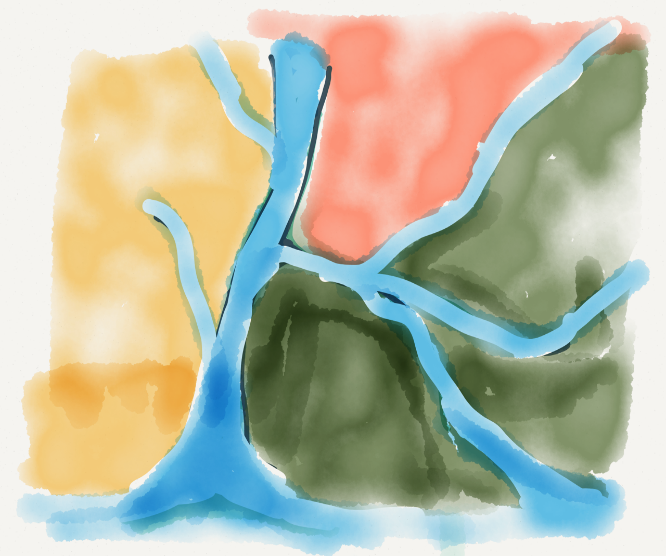 F
F
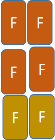 F
F
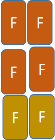 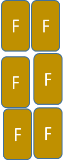 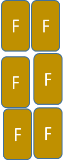 F
F
F
F
AMA 2
F
F
F
F
F
F
F
AMA 1
F
F
F
F
F
F
F
F
F
F
AMA 3
F
F
F
F
F
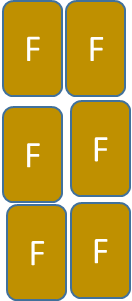 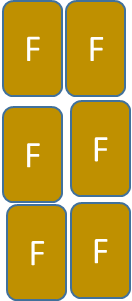 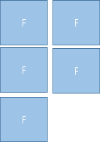 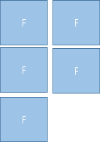 AMA 4
F
F
F
F
Inland aquaculture
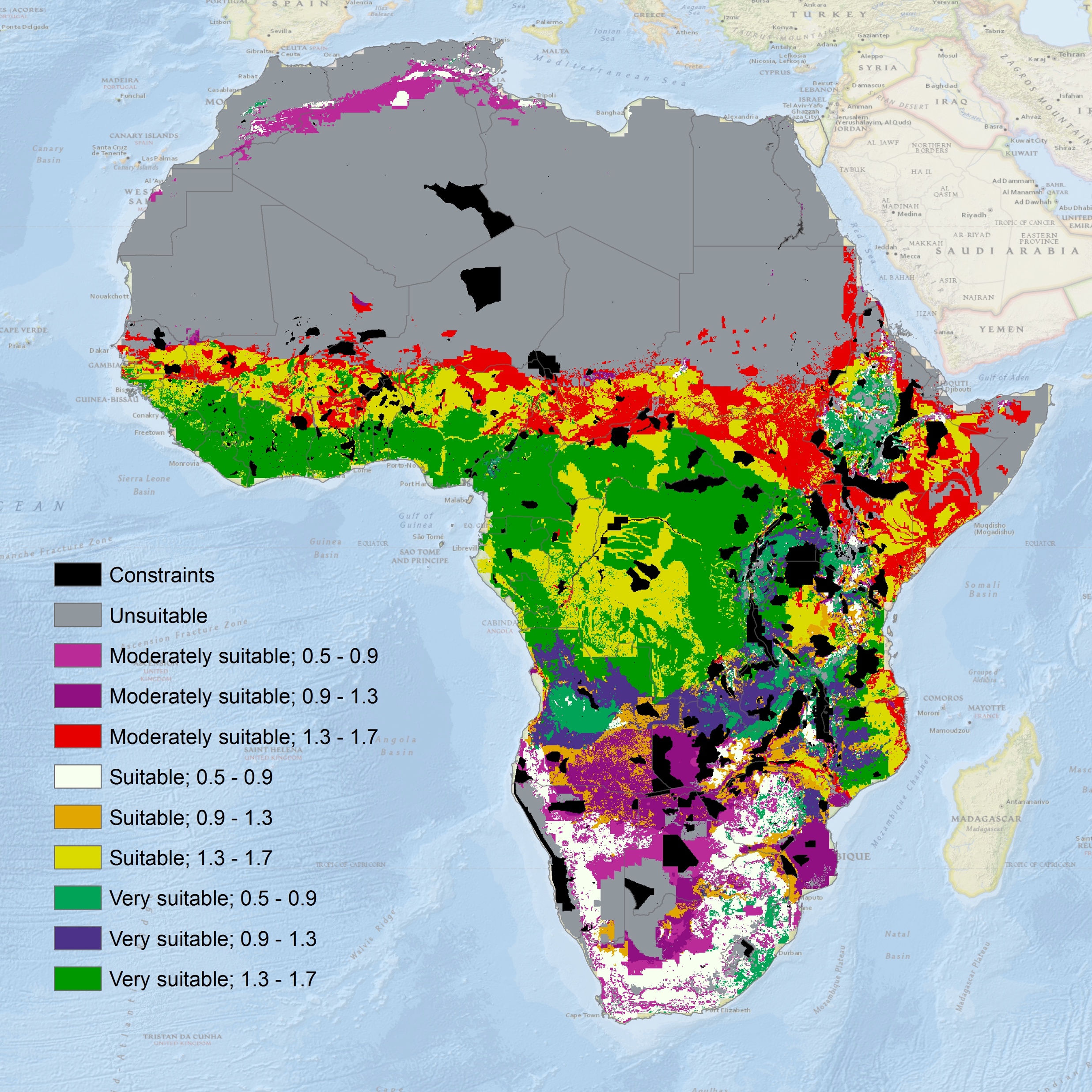 Figure 2: suitability for Tilapia
Figure 3: Output from a fish farm particulate waste deposition model
Figure 4: Fish production in overcrowded (pre-2009) and optimal densities
Figure 5a:aqua-cultural siteswithin AMA within zones
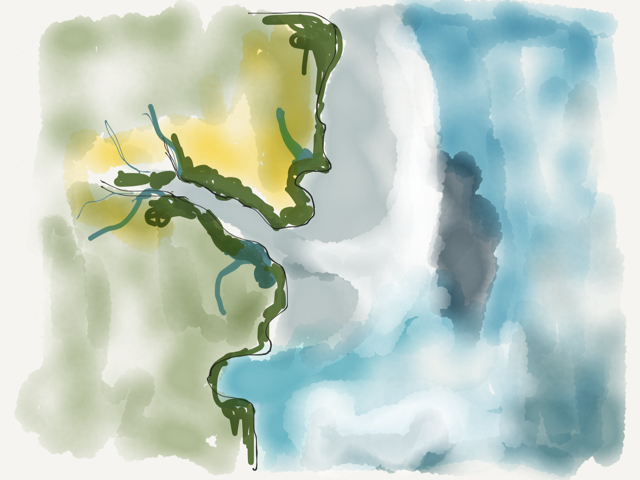 F
F
F
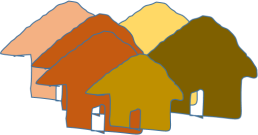 F
AMA 1
F
AMA 2
F
F
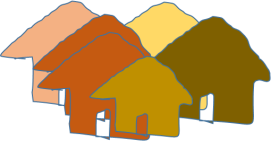 F
F
F
F
AMA 3
F
F
F
F
F
F
F
AMA 4
F
F
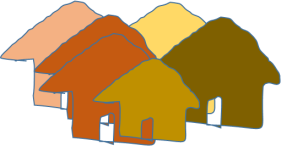 Marine aquaculture
Figure 5b: aquacultural sites within AMA
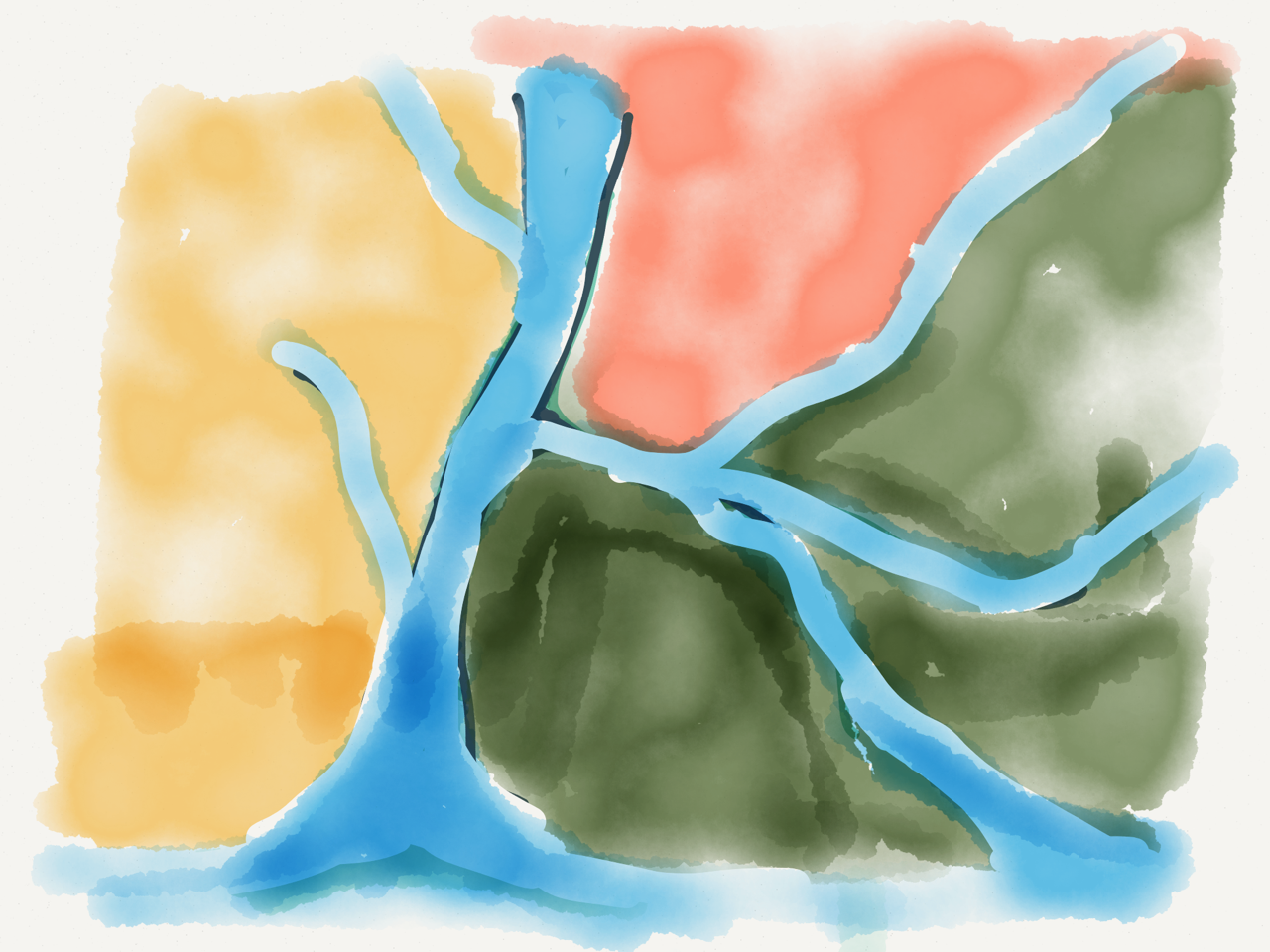 F
F
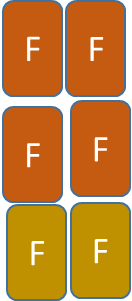 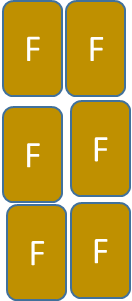 F
F
F
AMA 2
F
F
F
AMA 1
F
F
F
F
F
AMA 3
F
F
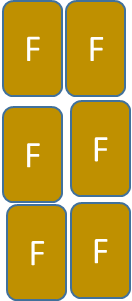 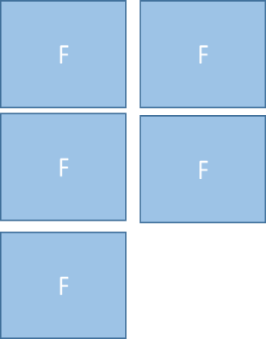 AMA 4
F
F
Inland aquaculture
Figure 6: MODIS remote sensing of southern Chile (first part)
Figure 6, second part
Source: Stockwell et al., 2006
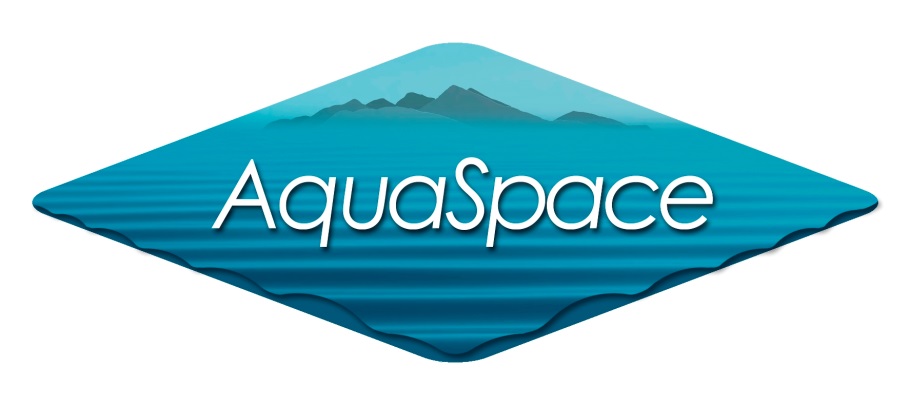 For more information about 
the AquaSpace Masters module 
and spatial planning toolbox, 
visit our website:
www.aquaspace-h2020.eu
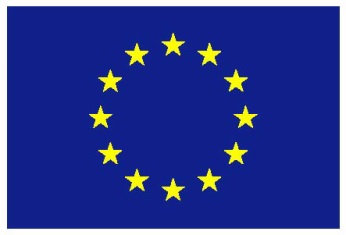 The materials used here have been assembled as part of the AquaSpace project(Ecosystem Approach to making Space for Aquaculture, http://aquaspace-h2020.eu) and has received funding from the European Union's Horizon 2020 Framework Programme for Research and Innovation under grant agreement n° 633476.
Horizon 2020